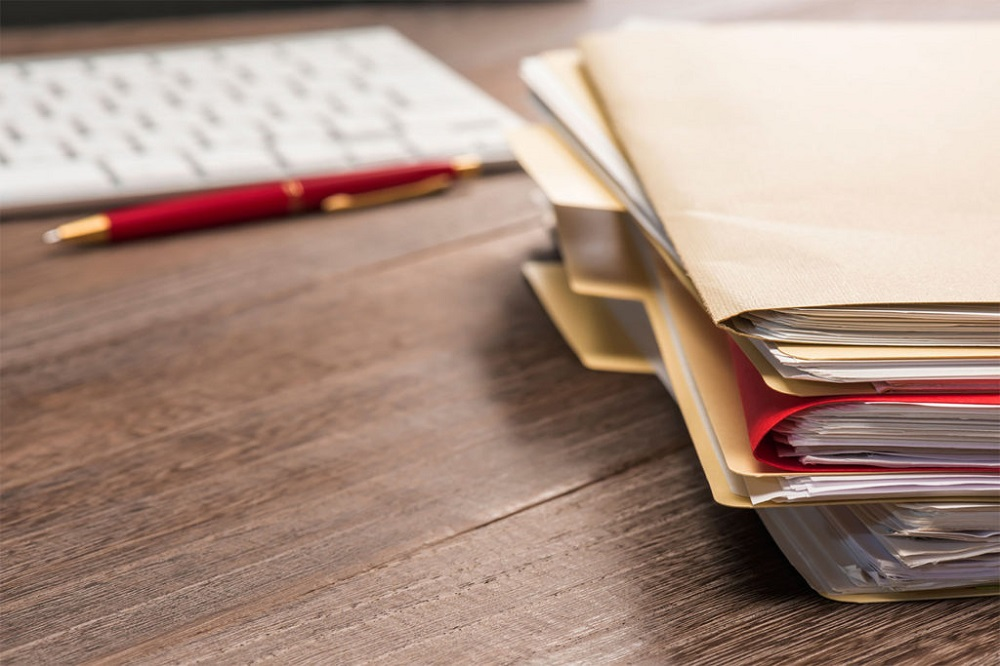 Исполнение бюджета Туриловского сельского поселения Миллеровского района по состоянию на 01.10.2024
Основные показатели бюджета Туриловского сельского поселения Миллеровского района по исполнению бюджета по состоянию на 01.10.2024
Доходы 10 309,7 тыс. руб.
Расходы                9 620,6 тыс. руб.
Профицит 689,1 тыс. руб.
Удельный вес собственных доходов и объема безвозмездных поступлений в общем объеме доходов по состоянию на 01.10.2024
Исполнение по расходам бюджета Туриловского сельского поселения Миллеровского района по состоянию на 01.10.2024 за счет всех бюджетов
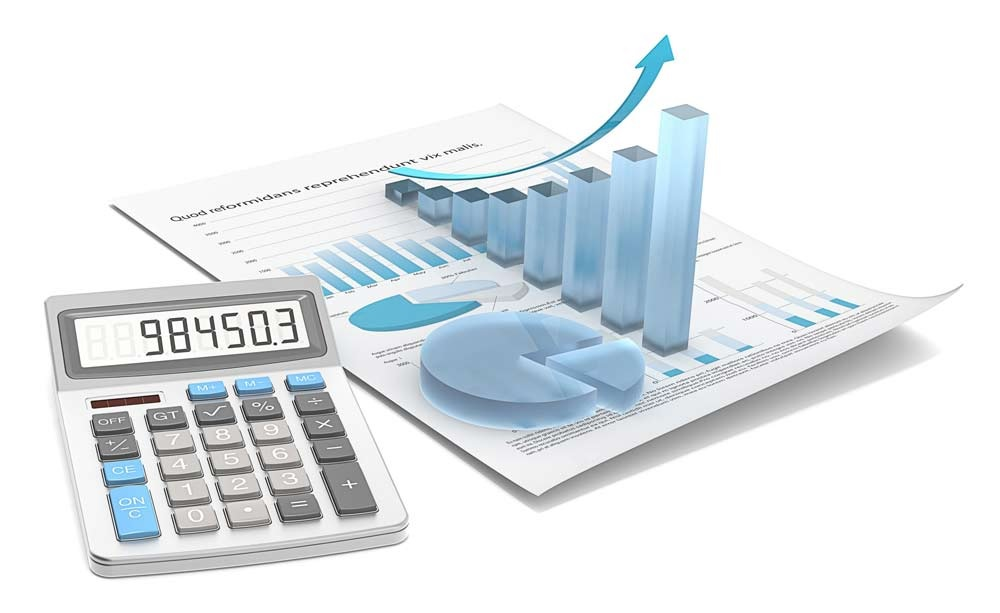 Расходы итого –        9 620,6 тыс. руб.
Расходы на социальную сферу (образование, социальная политика, культура) – 3 994,0 тыс. руб.
Безвозмездные поступления из бюджетов другого уровня по состоянию на 01.10.2024 исполнены в сумме              5 400,5 тыс. руб.
Уважаемые жители Туриловского сельского поселения, благодарим Вас, за ознакомление с исполнением бюджета Туриловского сельского поселения Миллеровского района по состоянию на 01.10.2024
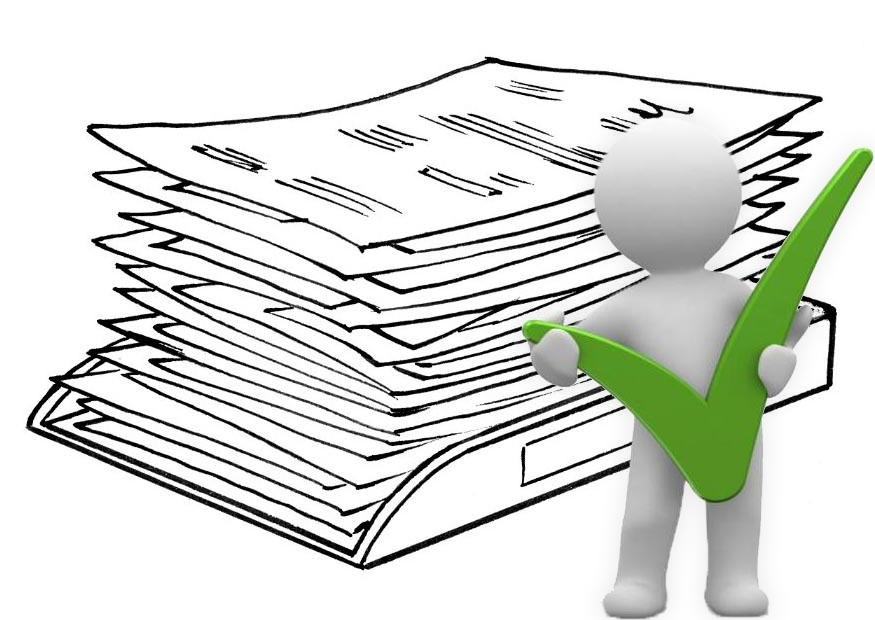